TOÁN 2
Tập 2
Tuần 31
Bài 88: Luyện tập chung – Tiết 1
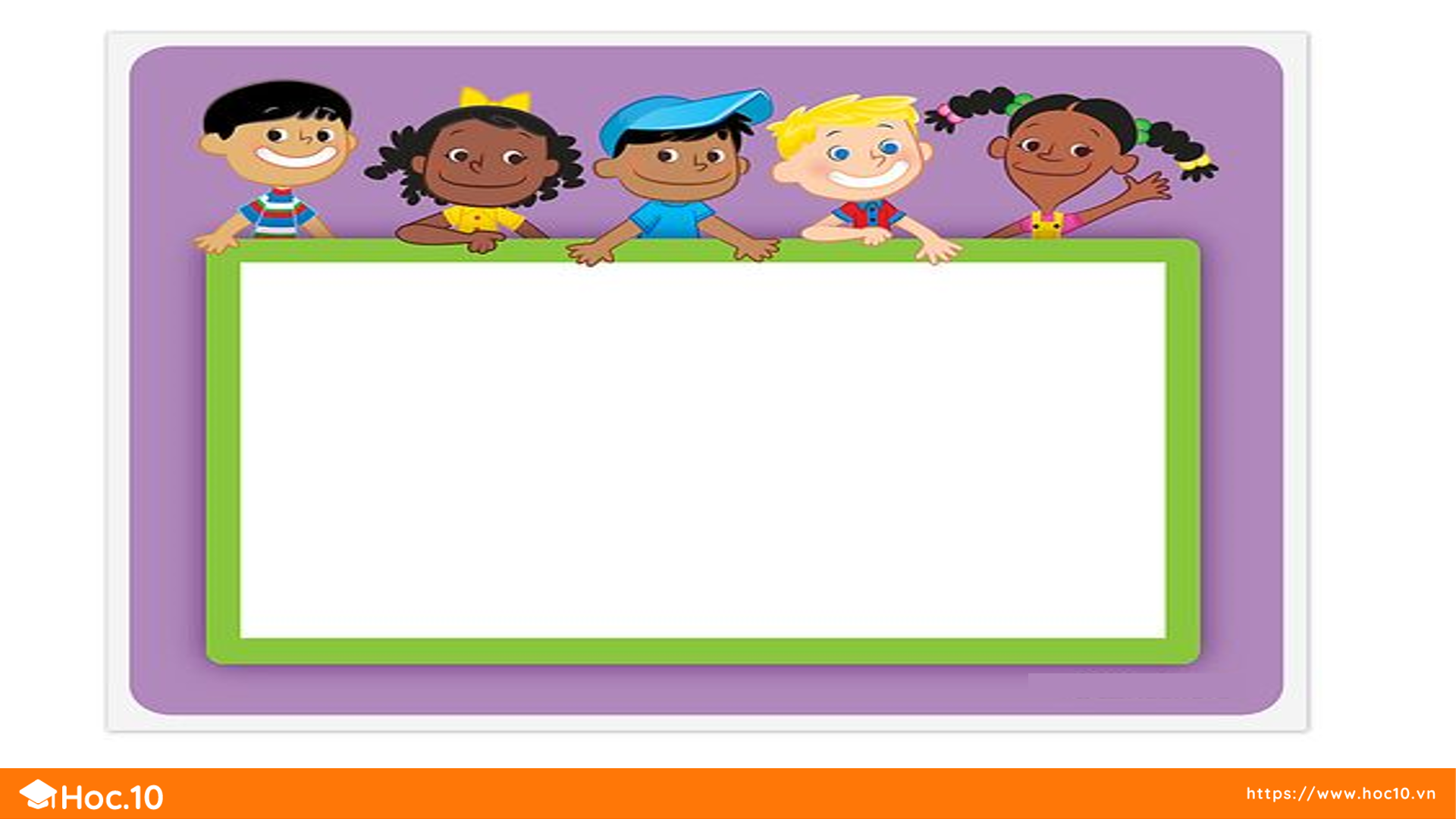 KHỞI ĐỘNG
Ai nhanh – Ai đúng
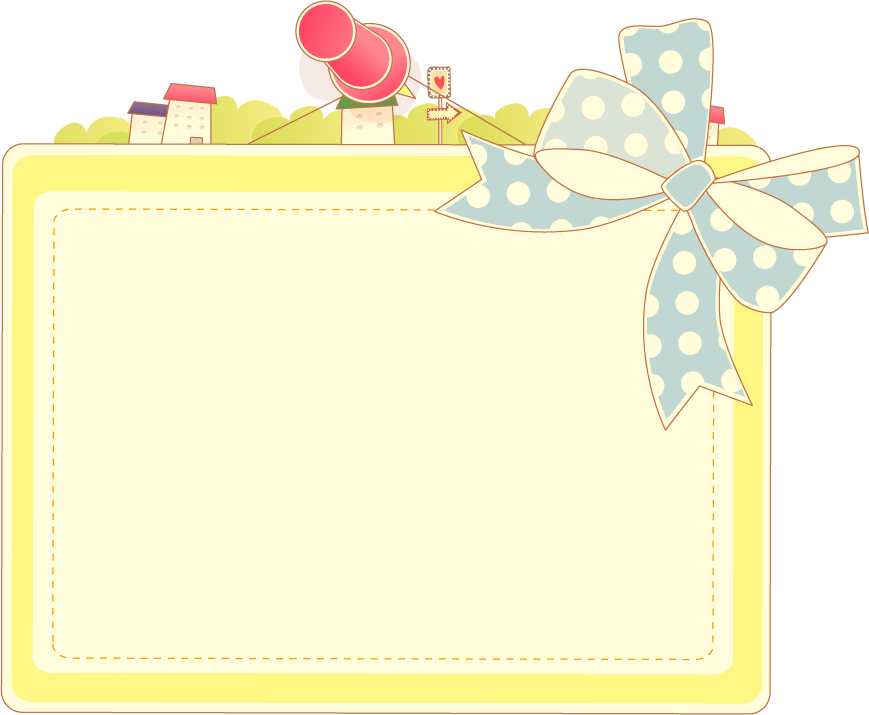 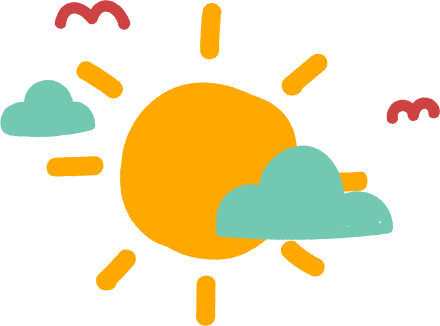 Luật chơi:
Mỗi nhóm nhận được một bộ thẻ phép tính khác nhau
HS thảo luận viết số thích hợp vào ô trống. Nhóm nào thực hiện nhanh và đúng thì thắng cuộc.
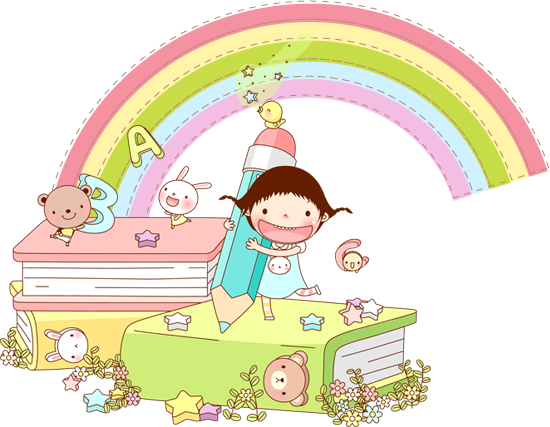 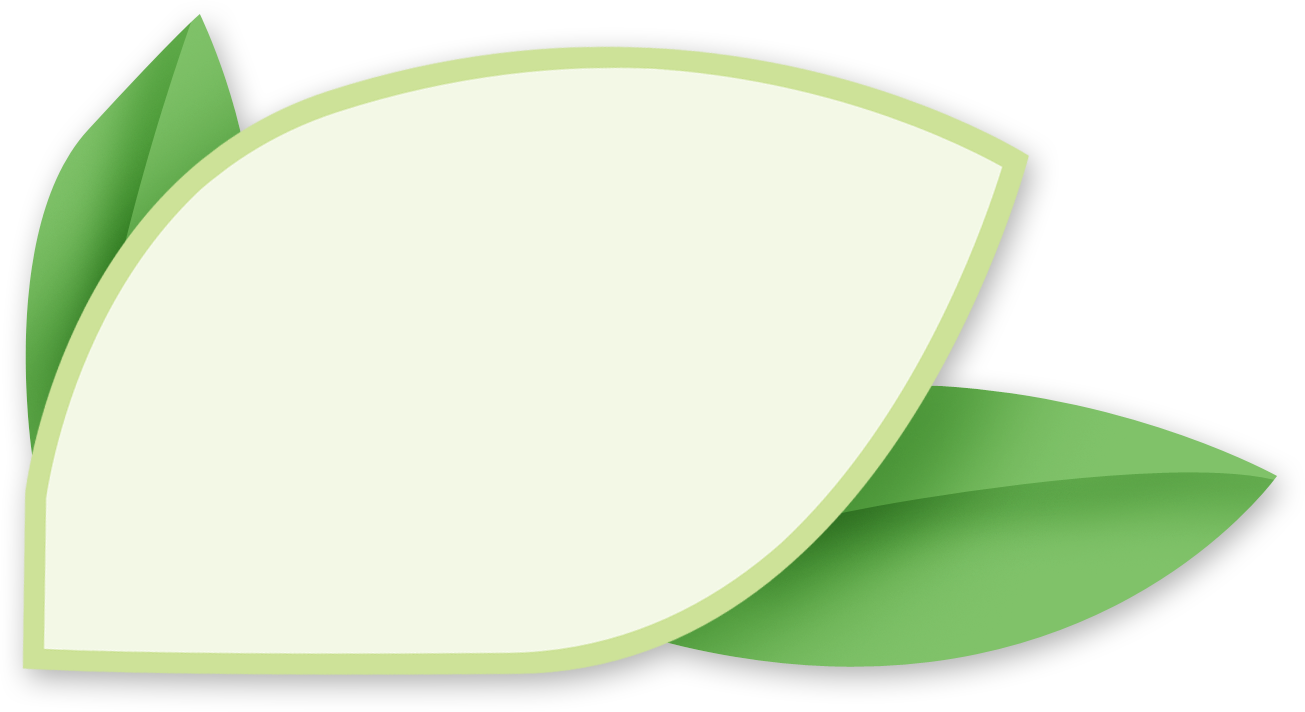 Trò chơi: Ai nhanh – ai đúng
2 0 8
5 7 9
-
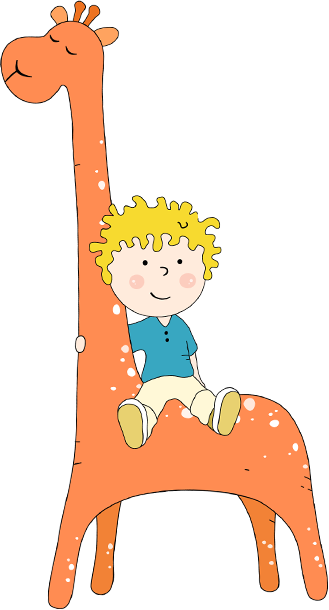 +
2 8 2
3 8 1
4 9 0
1 9 8
-
9 5 4
4 2 3
+
2 9
9 1
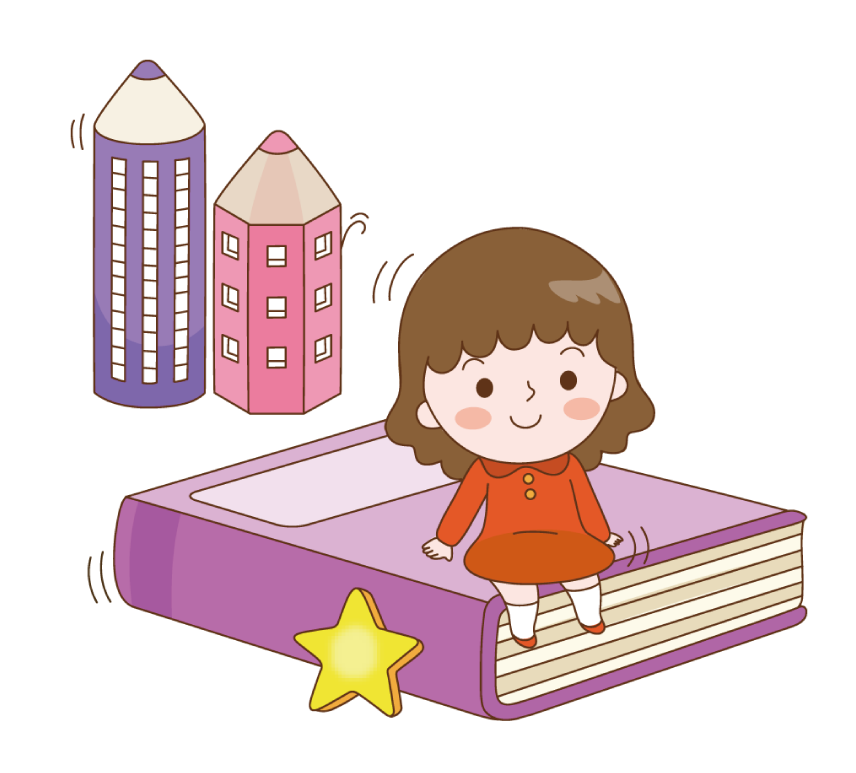 8 6 3
4 5 2
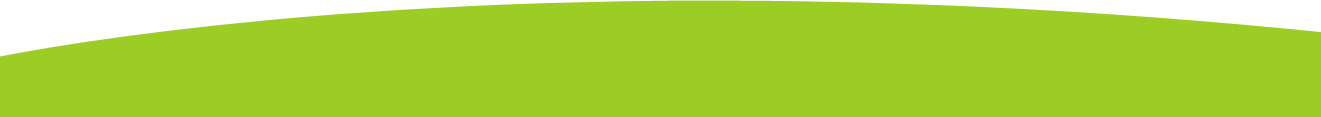 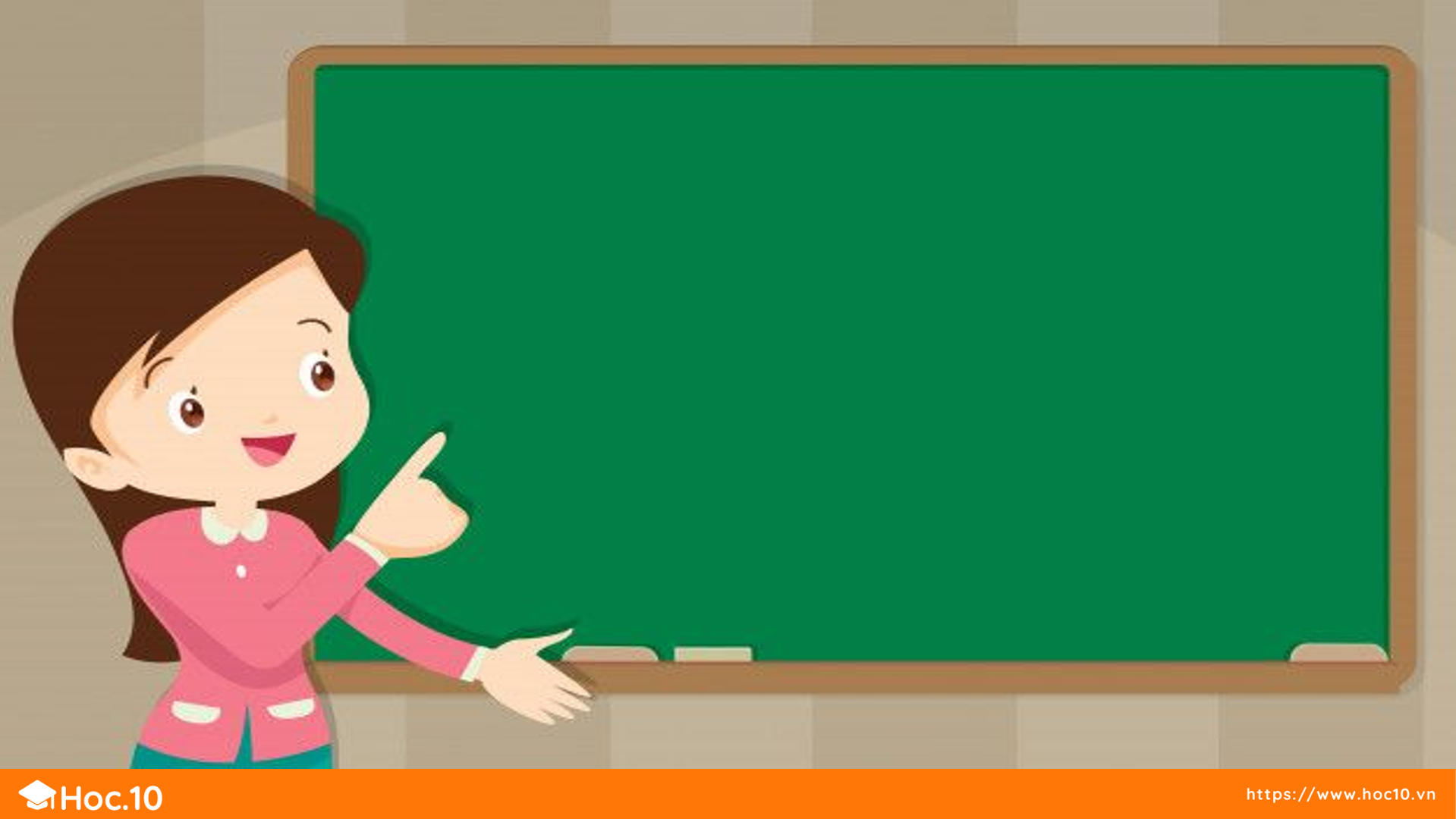 LUYỆN TẬP – THỰC HÀNH
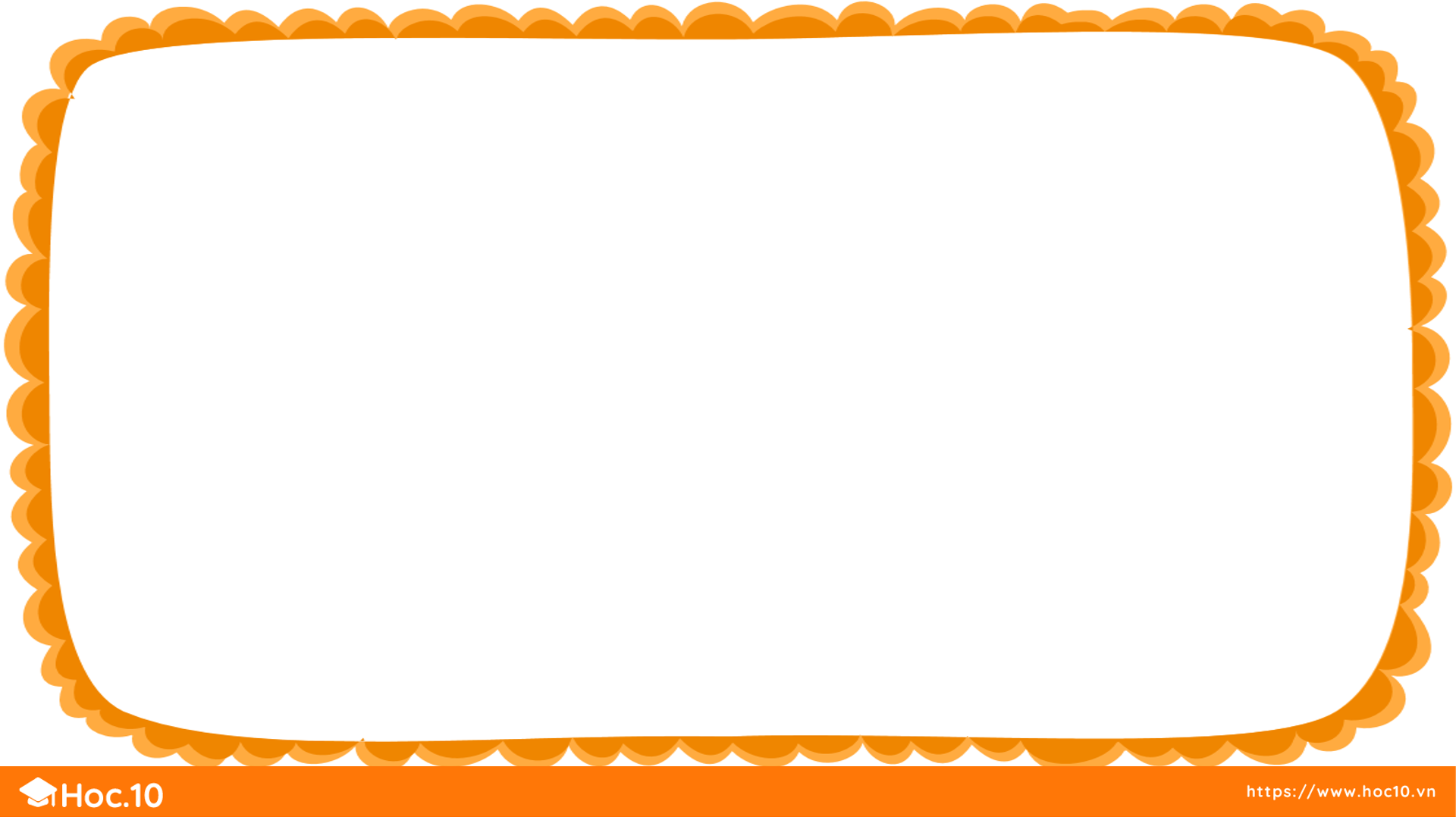 Tính
1
158
  12
127
    4
567
192
+
+
+
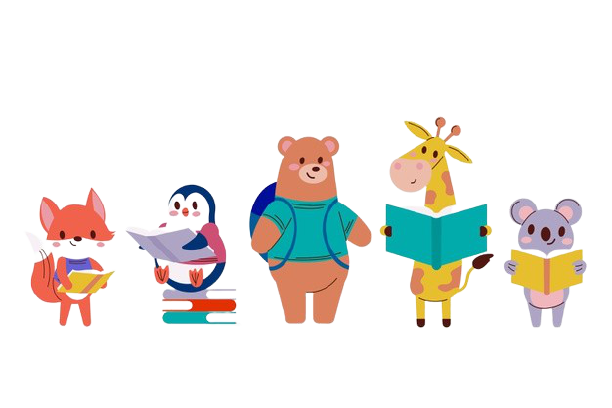 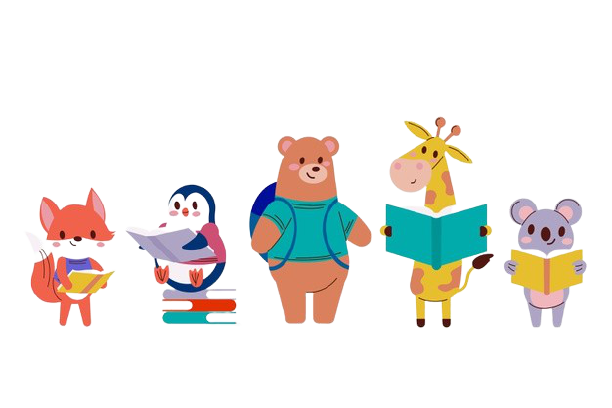 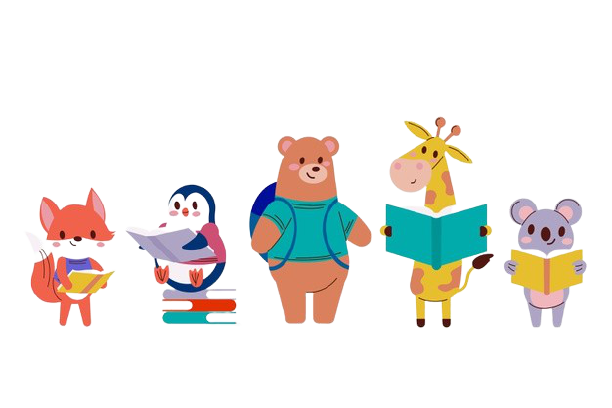 247
    9
792
386
628
  37
-
-
-
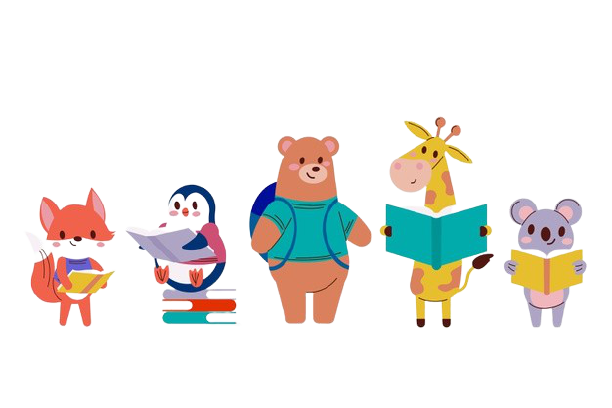 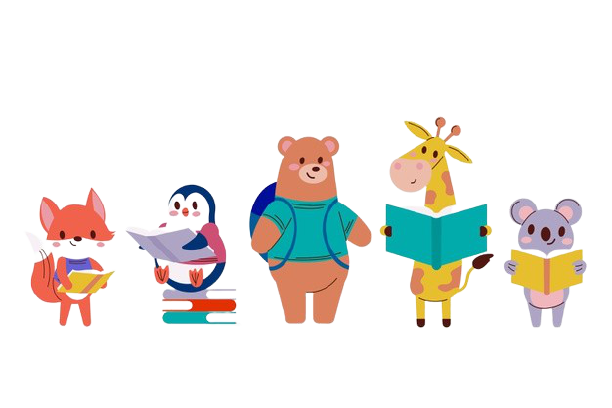 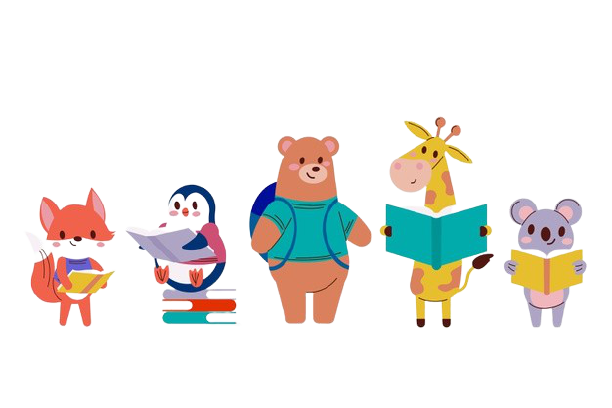 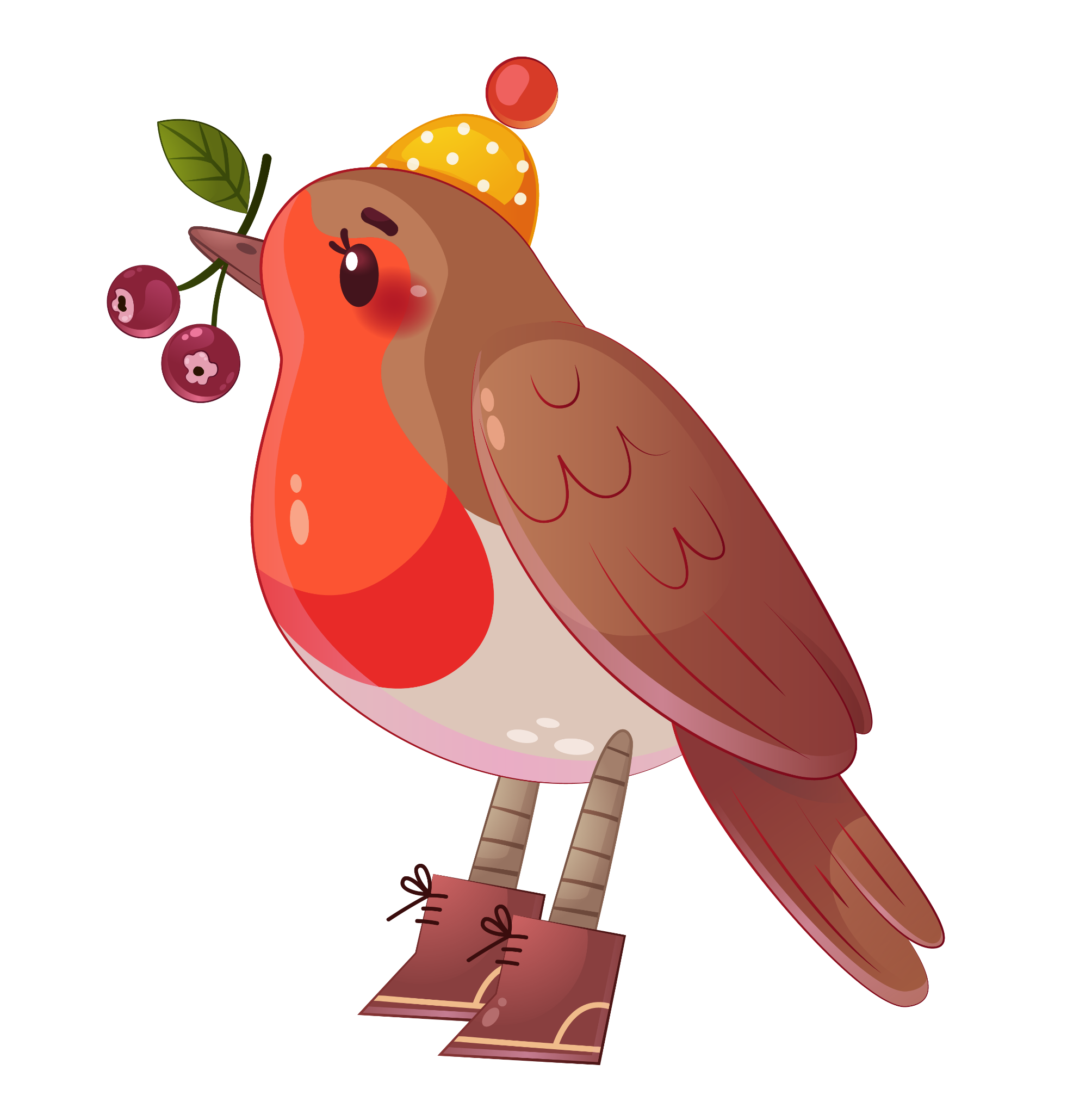 Đặt tính rồi tính:
2
186 + 5
126 + 268
687 + 91
186
126
687
+
+
+
5
268
91
191
394
778
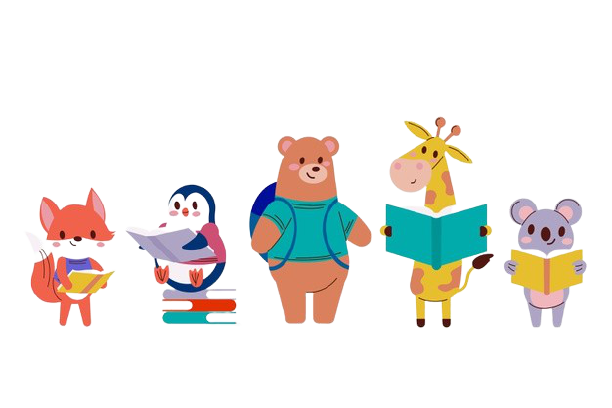 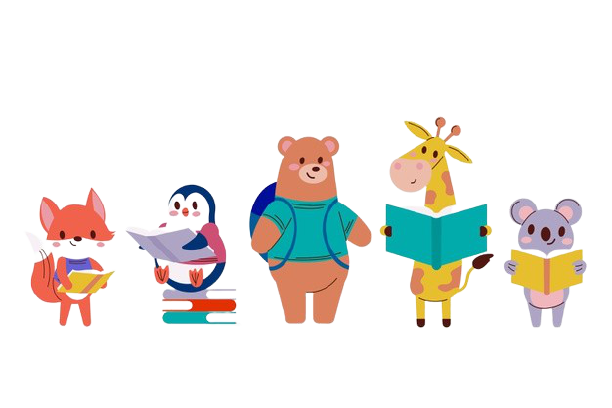 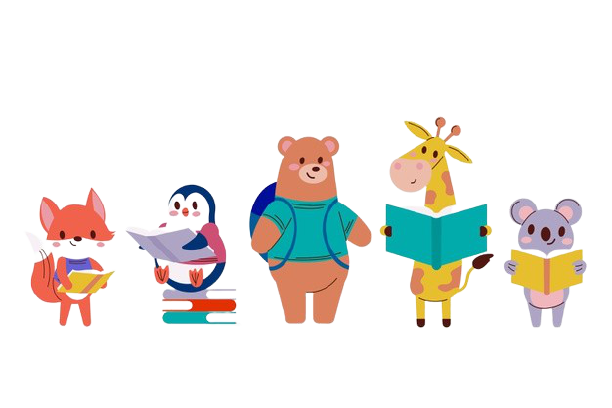 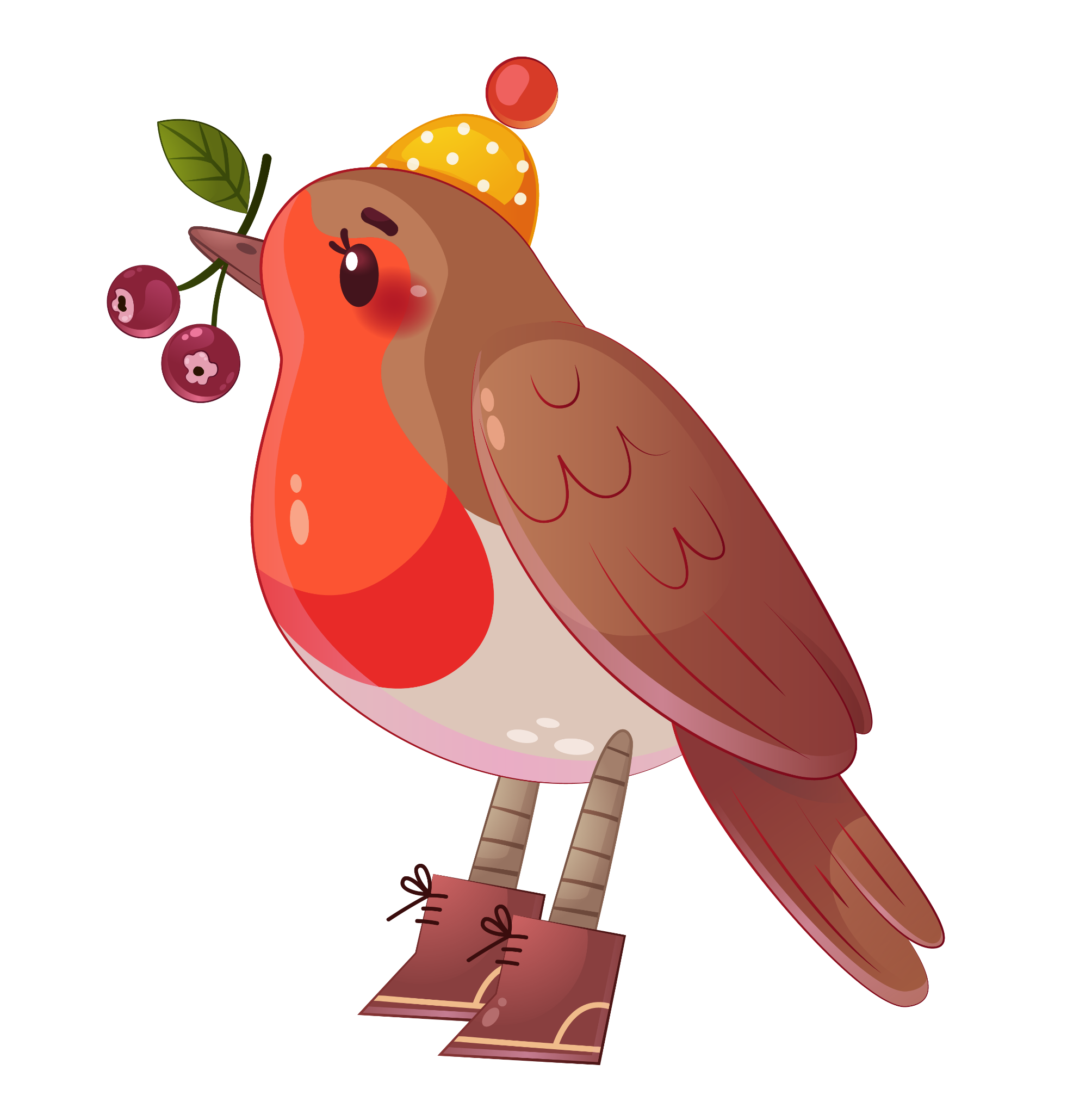 Đặt tính rồi tính:
2
224 - 8
825 - 408
536 - 66
224
825
536
-
-
-
8
408
66
216
417
470
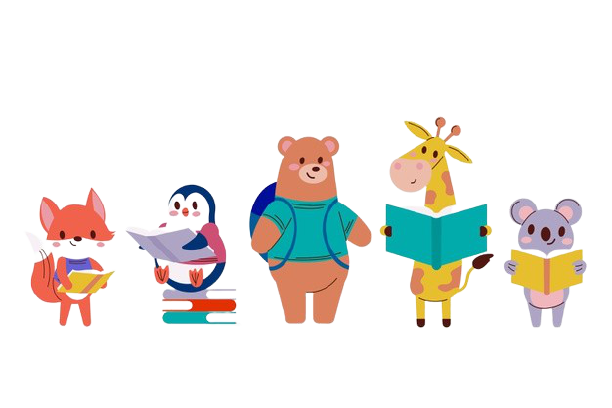 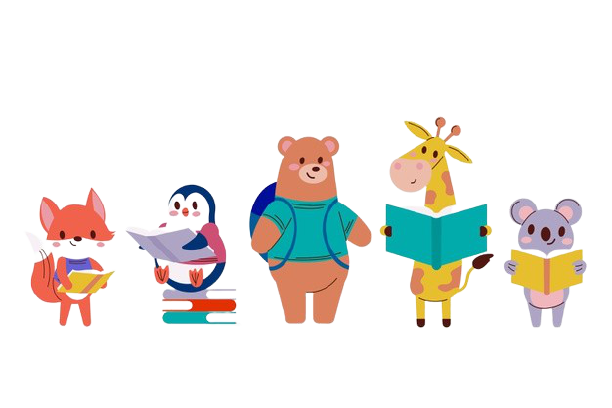 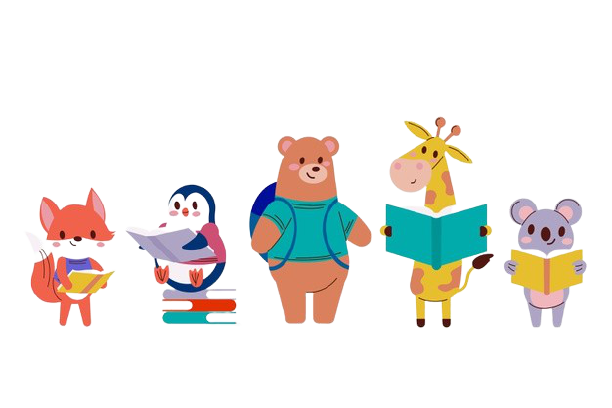 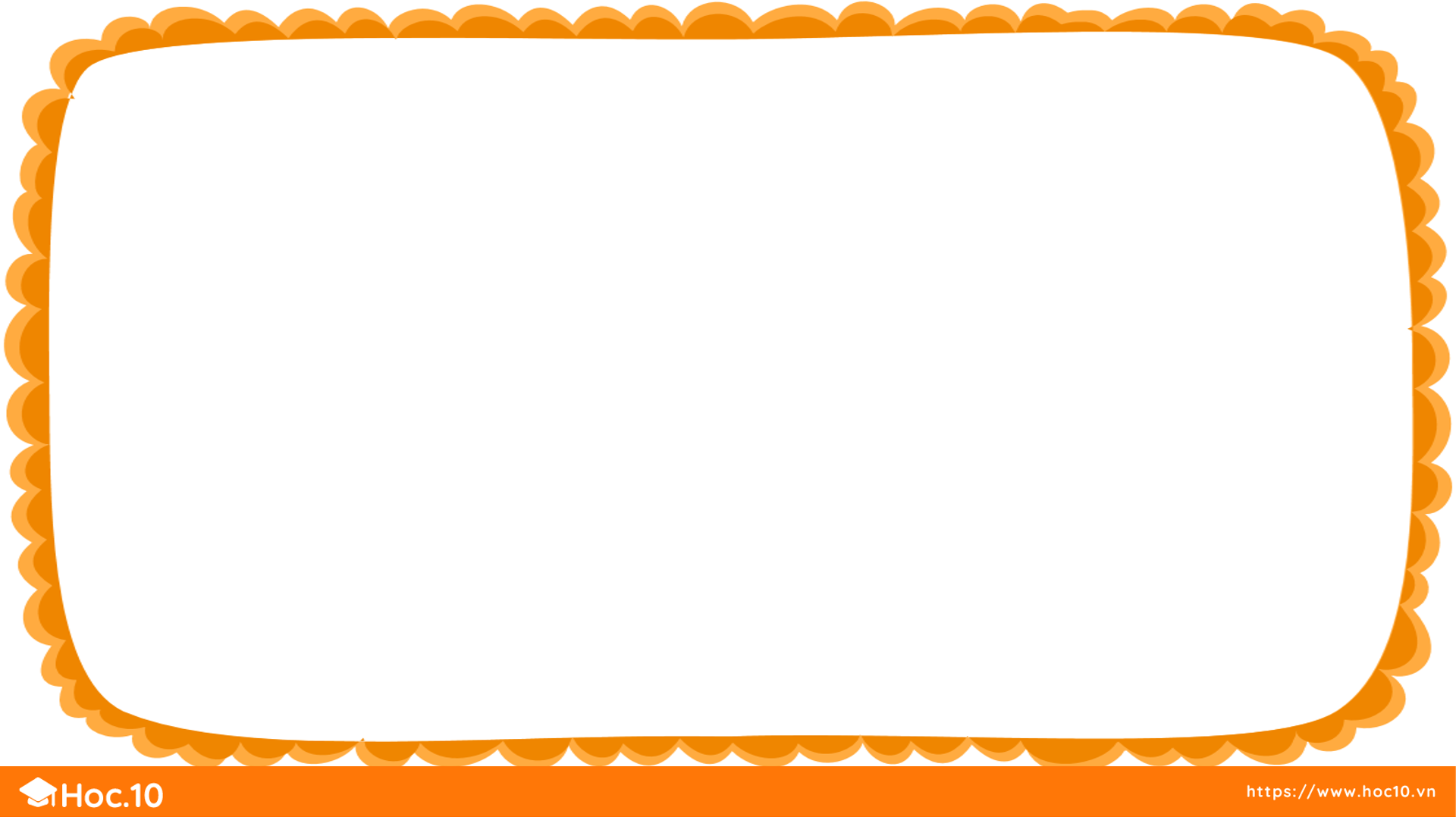 a. Tính nhẩm
3
250
500
500
800
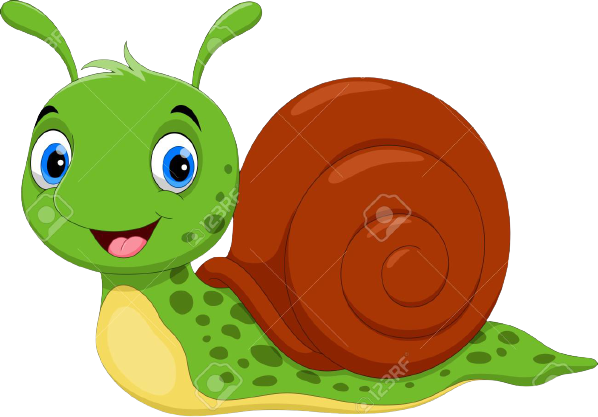 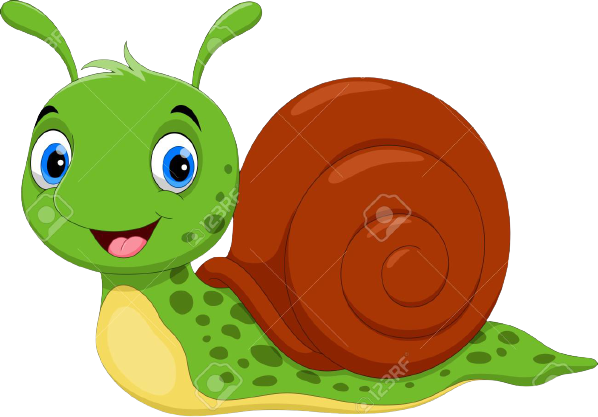 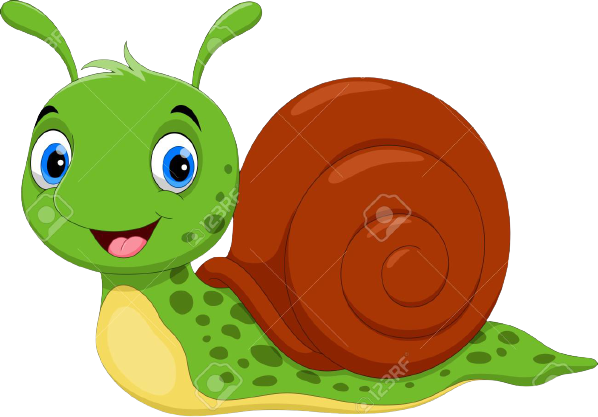 450
150 + 350 = 
  835 – 35 =
405 + 45 = 
200 – 50 =
230 + 20 = 
650 – 150 =
150
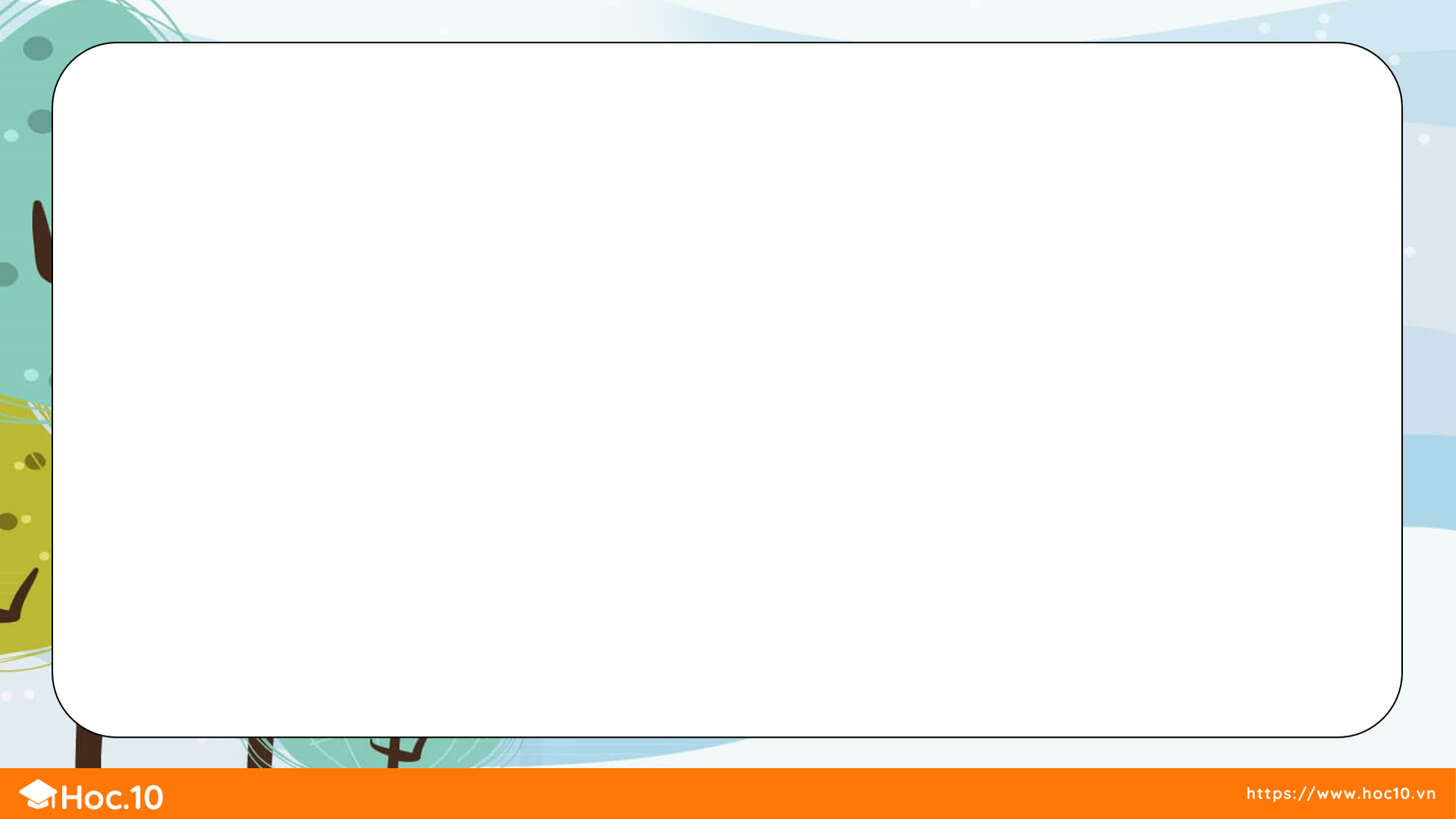 3
Trò chơi: Ai nhanh – Ai đúng
Mỗi bạn viết hai số có ba chữ số nhỏ hơn 500 rồi tính tổng. Ai có tổng lớn hơn sẽ thắng cuộc.
Mình có tổng
237 + 125
Tôi có tổng
248 + 132
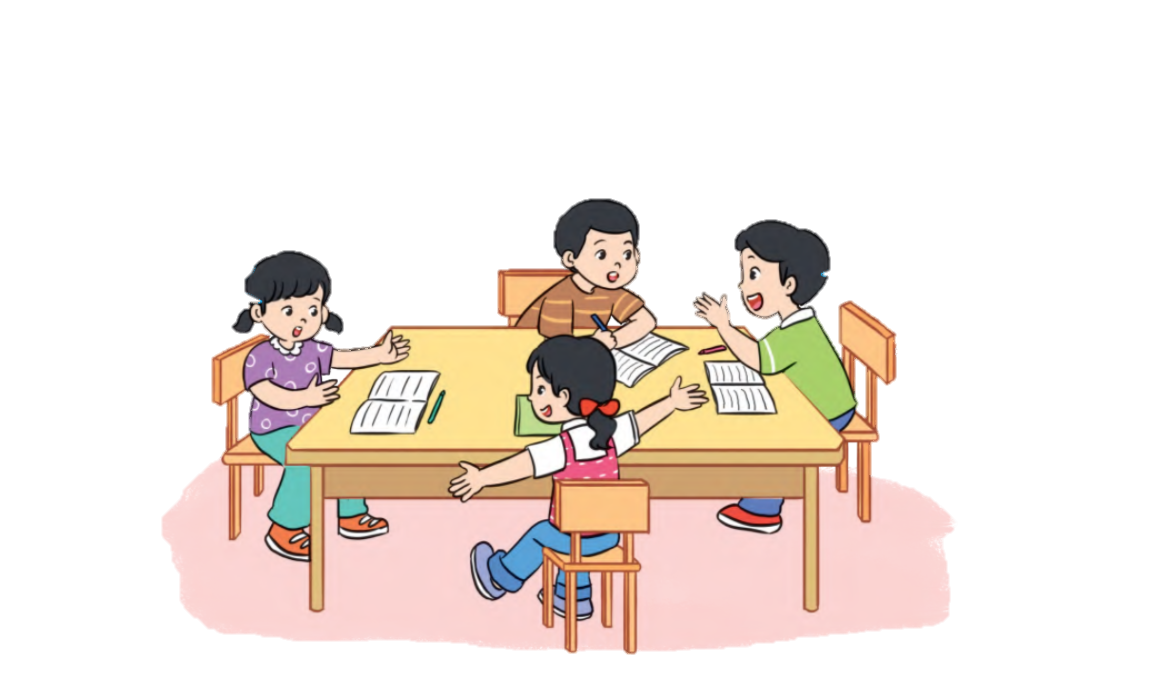 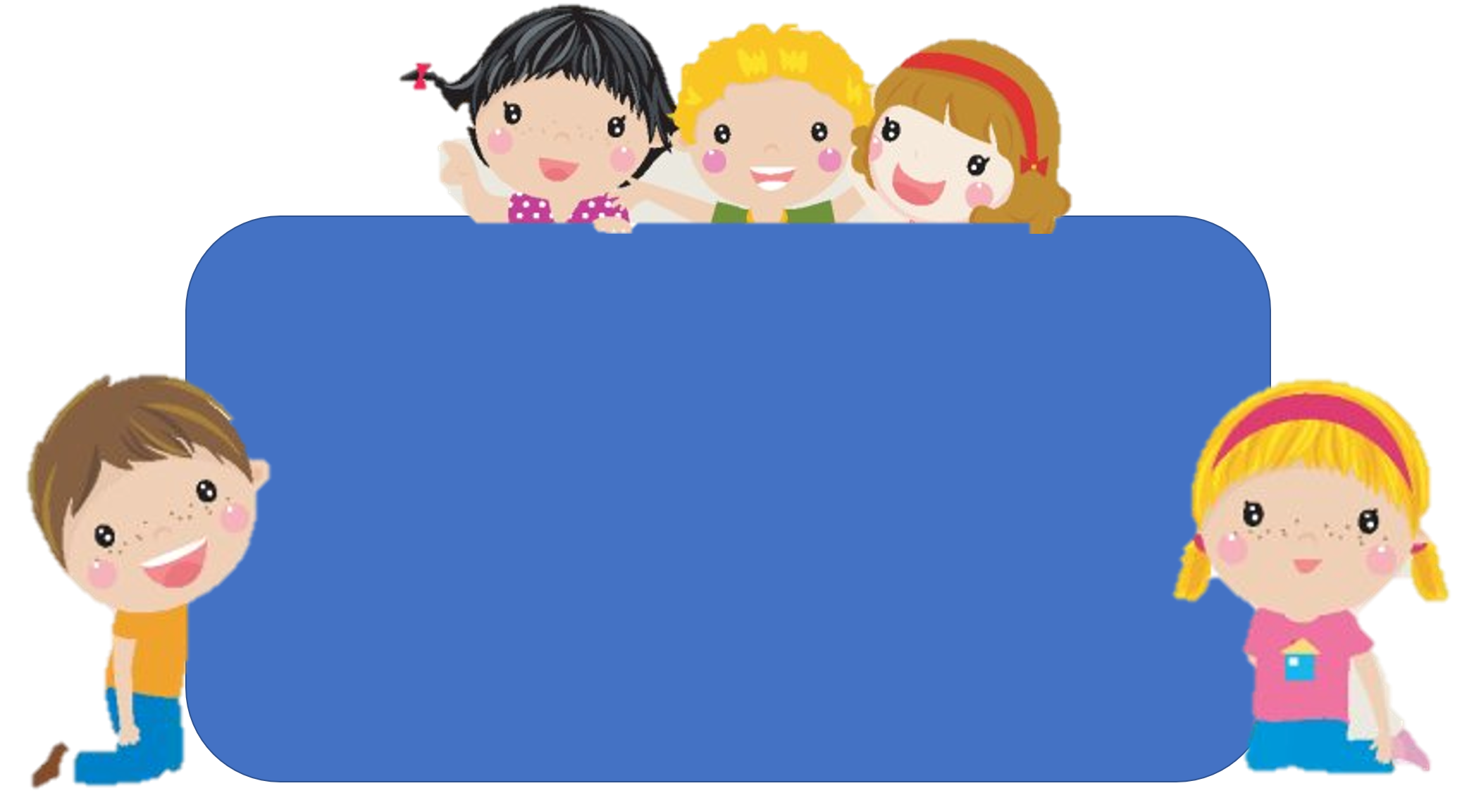 Em hãy chia sẻ những điều học được qua bài này.
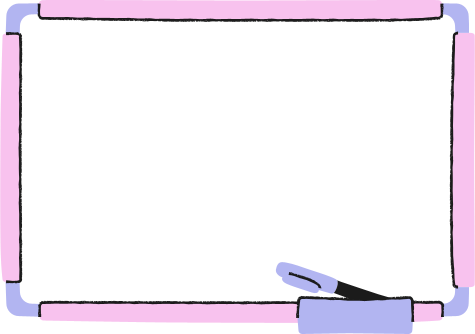 DẶN DÒ
Hoc10 chúc các em học tốt!